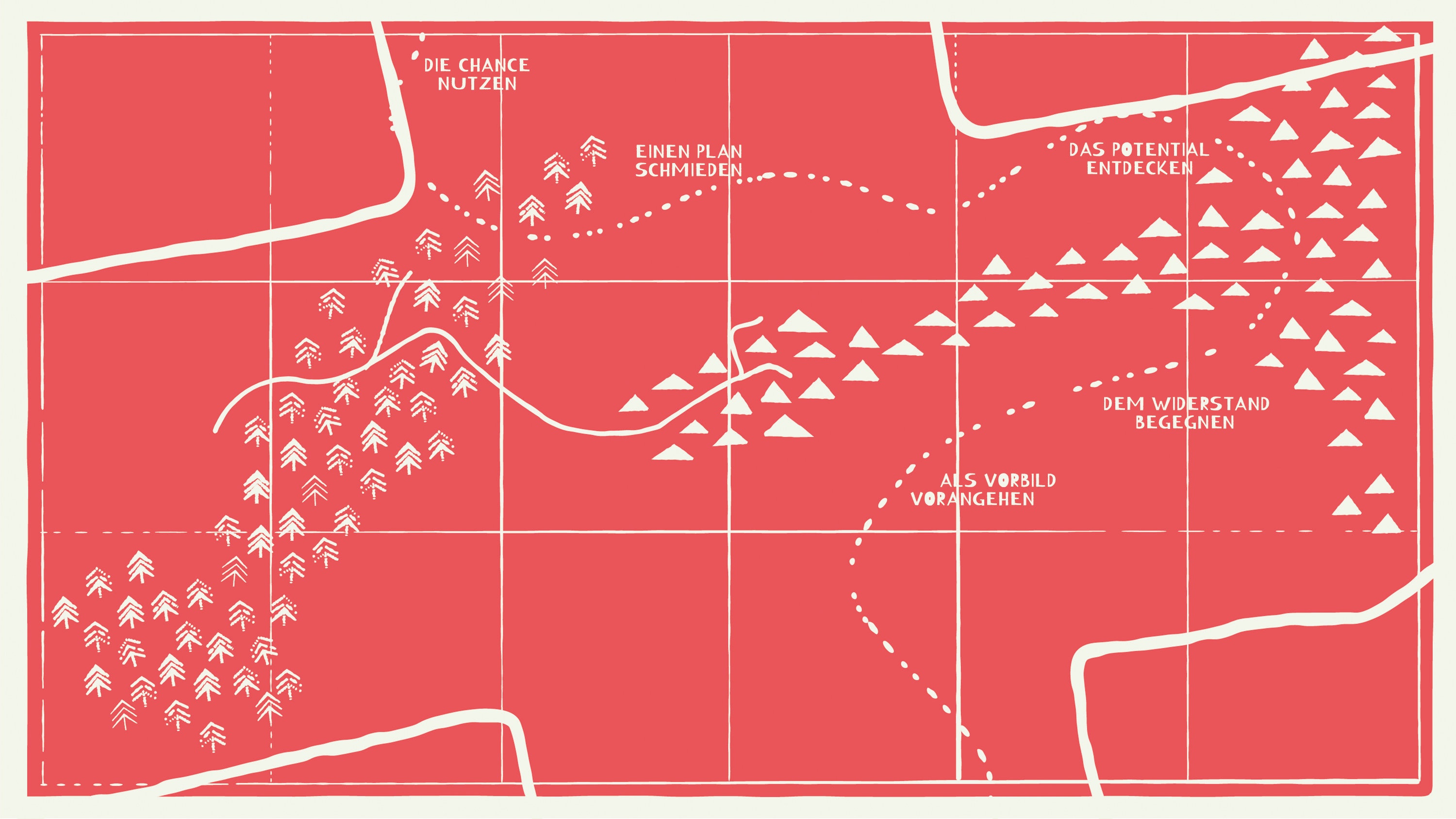 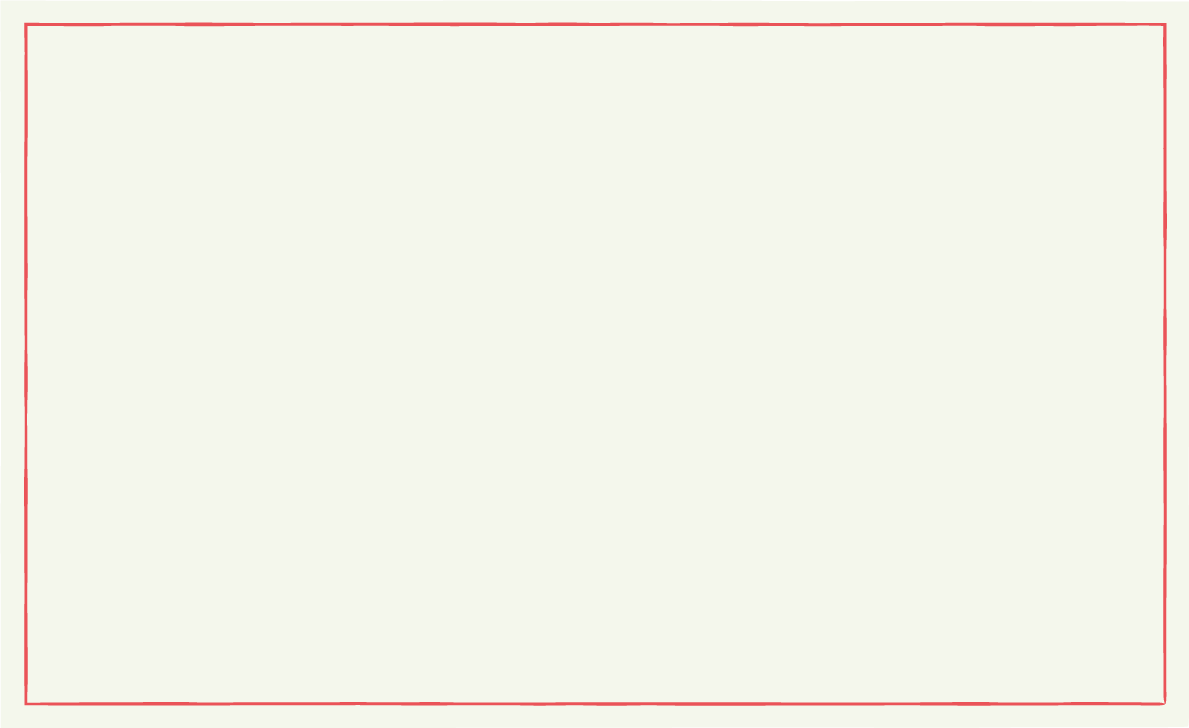 HOFFNIG
FÜR
D‘SCHWIIZ
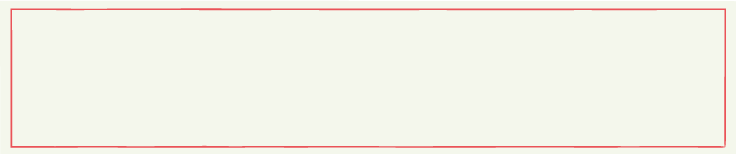 ALLIANZ-GOTTESDIENST
13. Januar 2019
Faire Begegnung mit Muslimen fördern
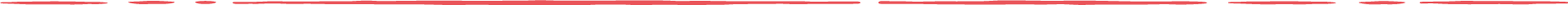 Kollekte
Wer: Institut für islamfragen
Das ifi ist ein Netzwerk von Islamwissenschaftlern.Es versorgt Gesellschaft, Kirche und Politik mit grund-legenden Informationen zu Islamfragen.
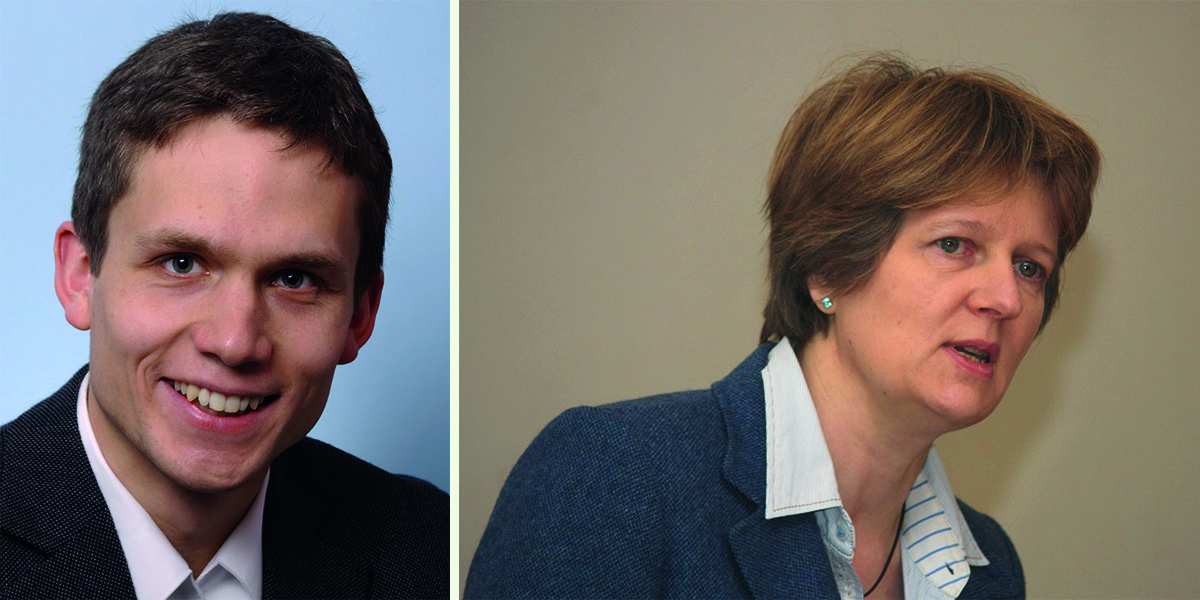 Dr. Carsten Polanz ist wissenschaftlicher Referent, Dr. Christine Schirrmacher wissenschaftliche Leiterin am Insitut für Islamfragen.
Faire Begegnung mit Muslimen fördern
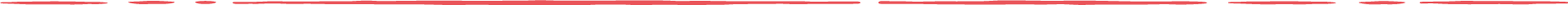 Kollekte
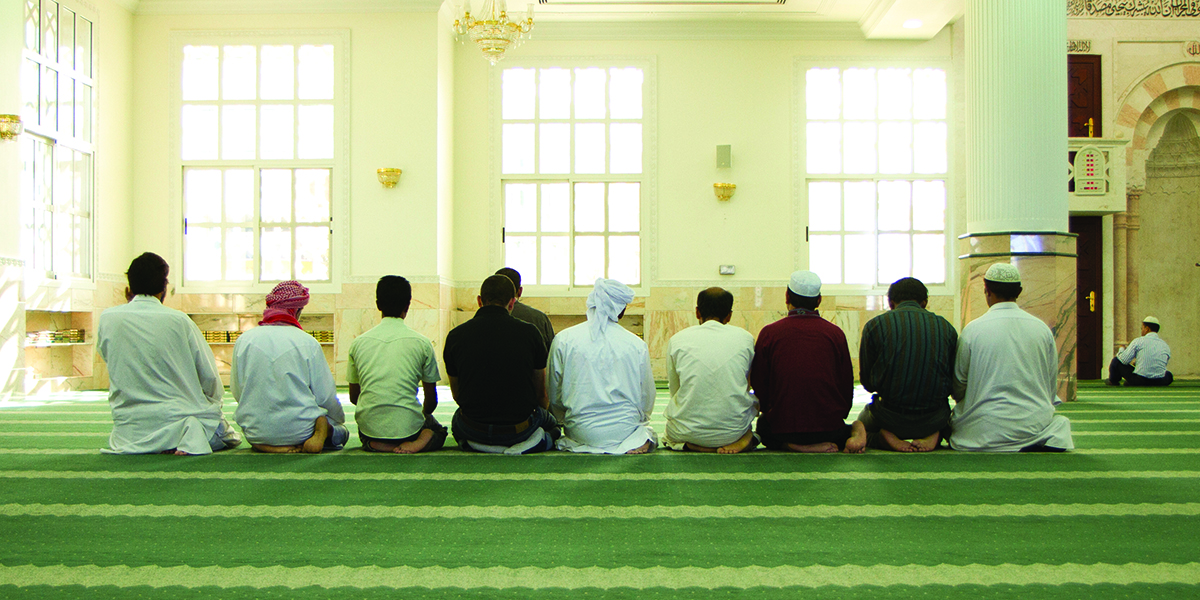 Das ifi fördert das Verständnis über den Islam und informiert auch über problematische Entwicklungen
Herzlichen Dank!
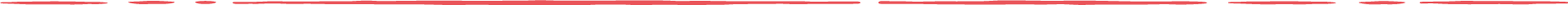